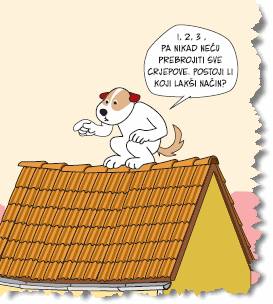 Četverokuti
Gabrijela Šitum, prof.
Četverokut
Četverokut je dio ravnine omeđen četirima dužinama. Pri tome dužine mogu imati zajedničke samo krajnje točke i nikoje dvije dužine ne smiju biti na istom pravcu.

Te dužine nazivamo stranicama četverokuta, a njihove krajnje točke vrhovima četverokuta.
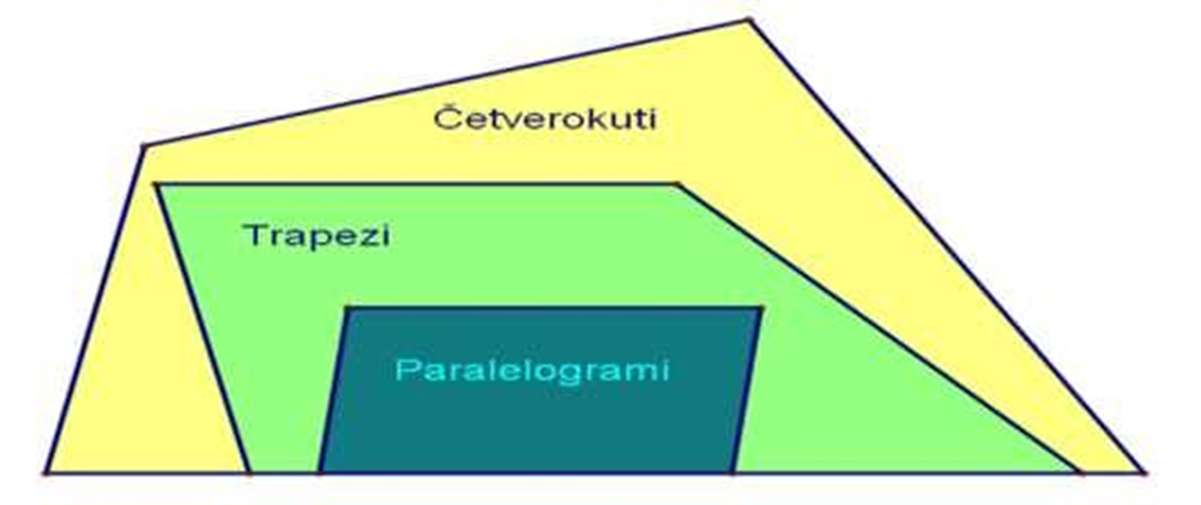 Konveksan četverokut  je četverokut kojemu su svi unutarnji kutovi manji od 180°.
Nekonveksan četverokut (vitoper)   je četverokut koji ima jedan   izbočeni kut.
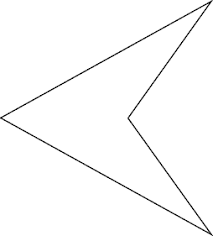 Konveksan i nekonveksan četverokut
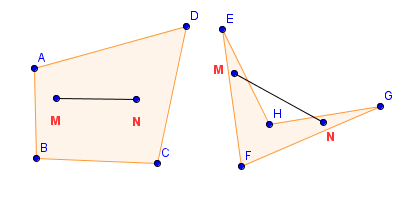 Postoje bar dvije točke M i N nekonveksnog četverokuta takve da postoji bar jedna točka dužine MN koja ne pripada zadanom četverokutu.
Za bilo koje dvije točke M i N konveksnog četverokuta, sve točke dužine MN  pripadaju tom četverokutu.
KLASIFIKACIJA ČETVEROKUTA
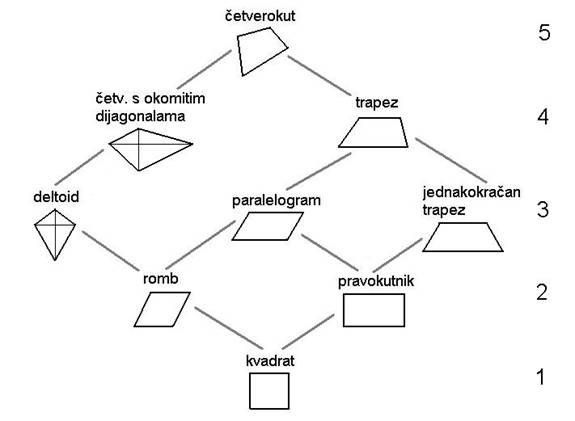 c
D
C
C
c
v
b
d
d1
S
D
d2
S
b
d
d1
d2
a
A
B
a
A
B
D
c
D
C
d
c
v
b
d
d1
S
A
e
C
d2
f
a
b
a
A
B
B
c
D
C
D
b
b
v
b
b
d
S
A
e
C
d
f
a
A
B
a
a
B
PODJELA ČETVEROKUTA PREMA BROJU PARALELNIH STRANICA
TRAPEZI
PARALELOGRAMI
TRAPEZOIDI
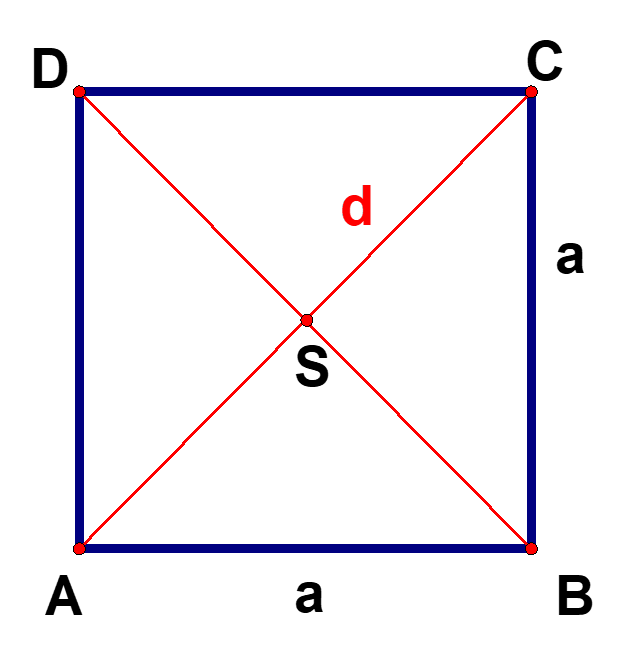 kvadrat
raznostranični trapez
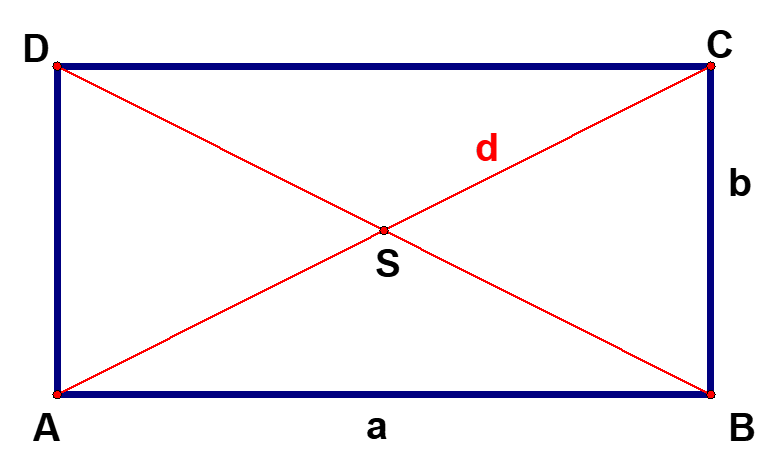 pravokutnik
trapezoid s okomitim dijagonalama
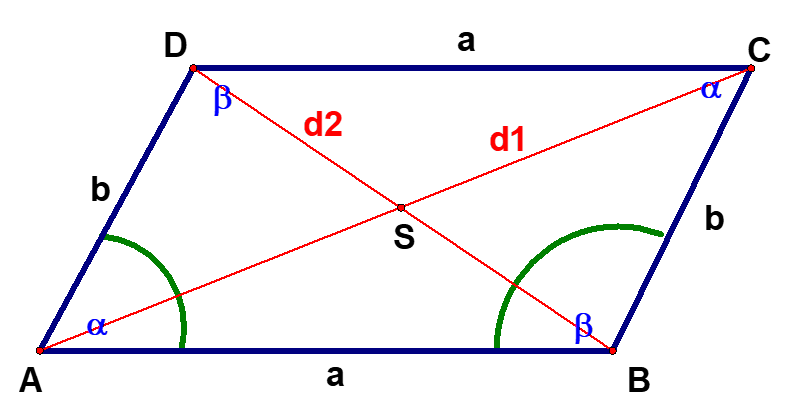 romboid            (paralelogram)
pravokutni trapez
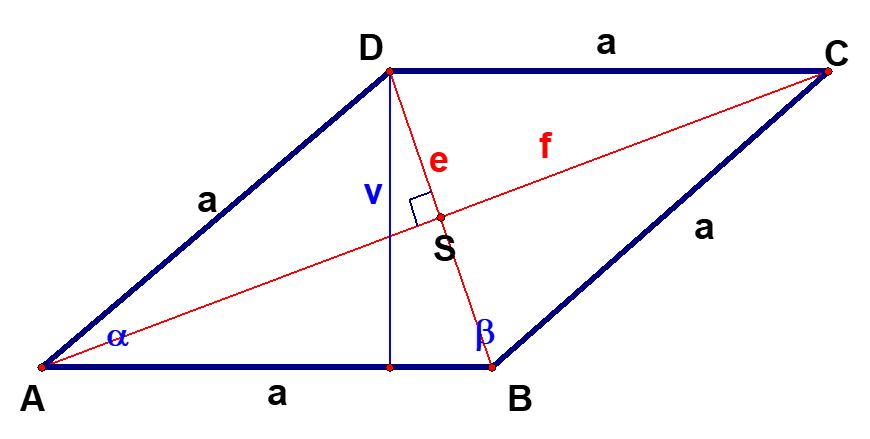 romb
deltoid
jednakokračni trapez
Zadatak 1. Dokaži da zbroj mjera svih unutarnjih kutova u četverokutu iznosi 360°.
C
D
γ2
γ1
δ
α2
α1
β
A
B
Označimo unutarnje kutove četverokuta ABCD s α, β, γ, i δ. Povlačenjem dijagonale AC nastanu dva trokuta ∆ABC i ∆ACD.
 Kutovi α i γ podijeljeni su redom na kutove α1 i α2 te γ1 i γ2.
Obzirom da je zbroj kutova u trokutu jednak 180° vrijedi:
	α1 + β + γ1 = 180°
	α2 + γ2 + δ = 180°
Zbrajanjem ovih dviju jednakosti vrijedi α1 + β + γ1 + α2 + γ2 + δ = 180°+ 180° 
      odnosno α + β + γ + δ = 360°.
Zadatak 2. Dokaži da zbroj mjera vanjskih kutova četverokuta iznosi 360°.
Dokaz:α' + β' + γ' + δ' =  (180°- α) + (180°- β) + (180° - γ) + (180° - δ) = 180°- α + 180°- β + 180° - γ + 180° - δ= 720° - (α + β + γ + δ)= 720° - 360°= 360°
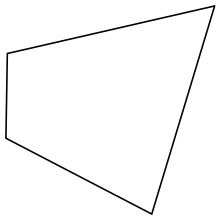 γ
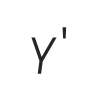 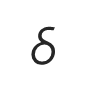 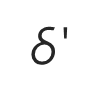 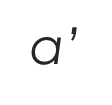 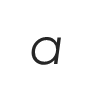 β
β'
a
D
C
a
b
d2
d1
b
b
S
a
b
a
A
B
PARALELOGRAM je četverokut koji nastaje u presjeku dviju pruga koje nisu međusobno paralelene. Svojstva paralelograma:
Nasuprotne stranice su jednakih duljina i paralelne.
Nasuprotni kutovi su jednakih kutnih mjera.
Susjedni kutovi su suplementarni.
Dijagonale se raspolavljaju u svom sjecištu.
Površina paralelograma- dokaz bez riječi
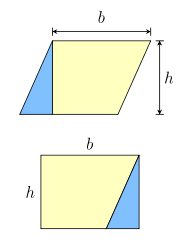 a
v
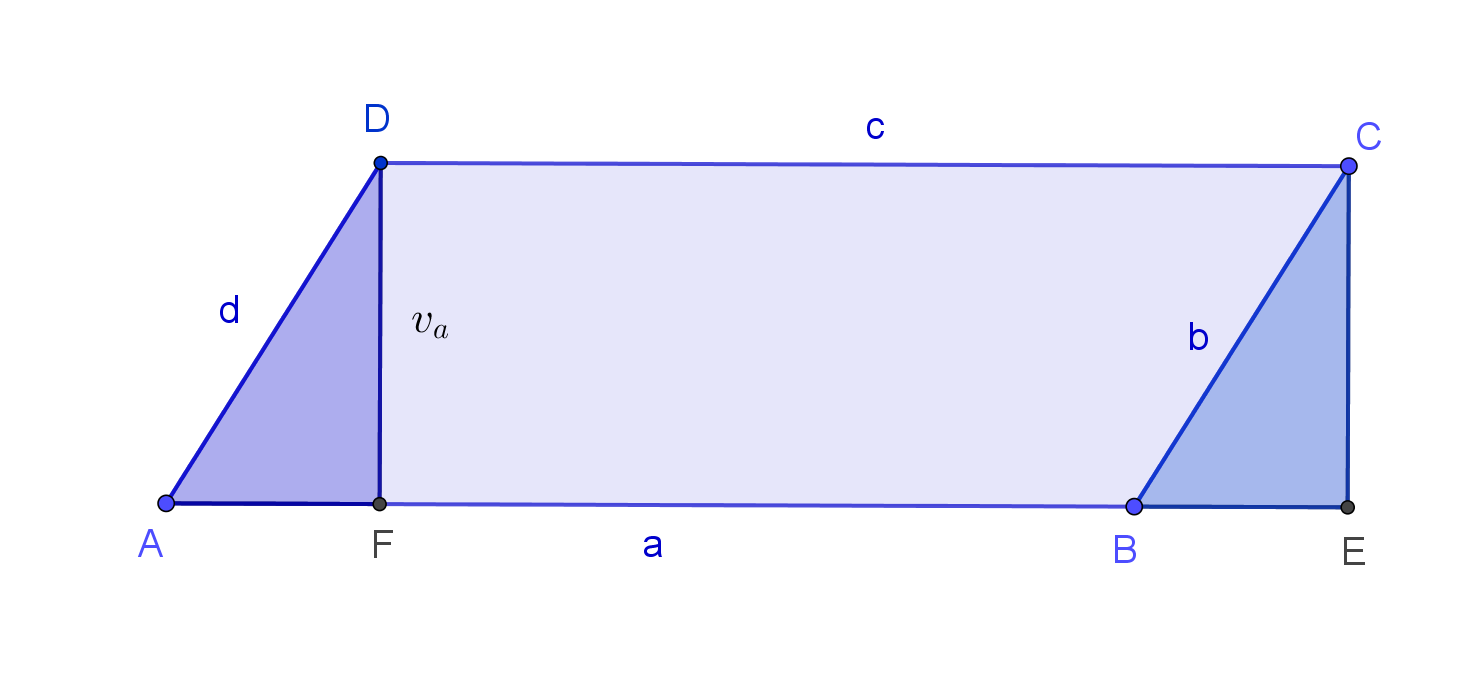 a
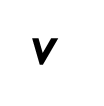 Zadatak 3. Dokaži da se dijagonale paralelograma međusobno raspolavljaju u svom sjecištu.
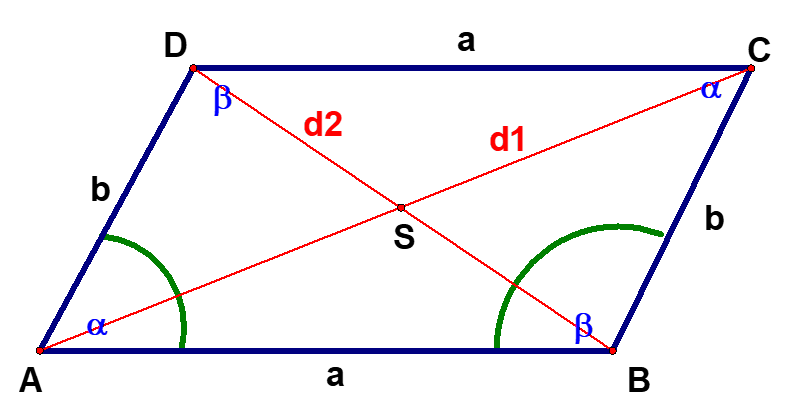 Dokaz:
Neka je točka S sjecište dijagonala paralelograma ABCD. Dijagonala dijeli paralelogram na trokute ∆ABS i ∆SCD.
Vrijedi da je │AB│=│CD│i │AD│=│BC│. Pravci AC i BD su presječnice paralelnih pravaca AB i CD pa za  veličine kutova trokuta ∆ABS i ∆SCD vrijedi ∠BAS = ∠SCD i ∠ABD = ∠BDC. 
Po poučku SKS trokuti ∆ABS i ∆SCD sukladni, a odgovarajuće stranice jednake duljine: │AS│=│SC│ i │BS│ = │SD│.
a
D
C
f
e
v
a
a
S
b
a
a
A
B
Zadatak 4. Dokaži da se dijagonale romba sijeku pod pravim kutom.
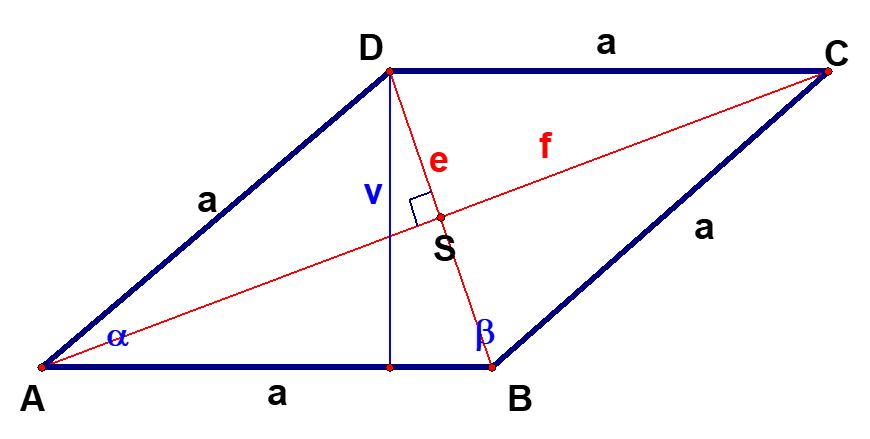 Neka je točka S sjecište dijagonala romba ABCD. 
Romb je paralelogram, a dijagonale paralelograma se raspolavljaju u svom sjecištu.
Po poučku S-S-S trokuti ∆ABS, ∆BCS, ∆CDS i ∆ASD su sukladni pa su i svi kutovi u vrhu S sukladni. Zbroj njhovih veličina je 360°, dakle svaki od njih iznosi 360º:4=90º.
C
D
d
b
S
a
A
B
P= a∙b
O=2 ∙(a+b)
Zadatak 5. Dokaži da su dijagonale pravokutnika jednakih duljina.
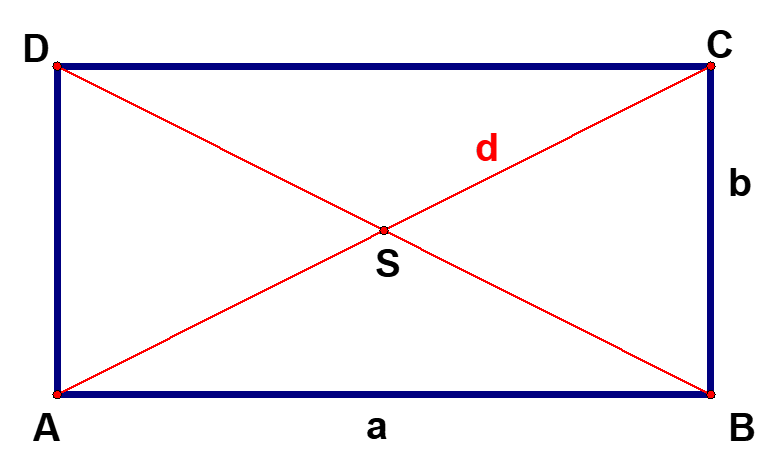 C
D
d
a
S
a
A
B
c
D
C
v
b
d
d1
S
d2
a
A
B
Trapez  je četvorokut koji ima barem jedan par paralelnih stranica.
γ
δ
β
α
Površina trapeza
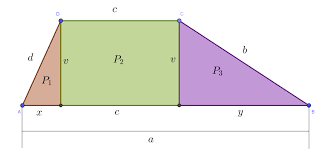 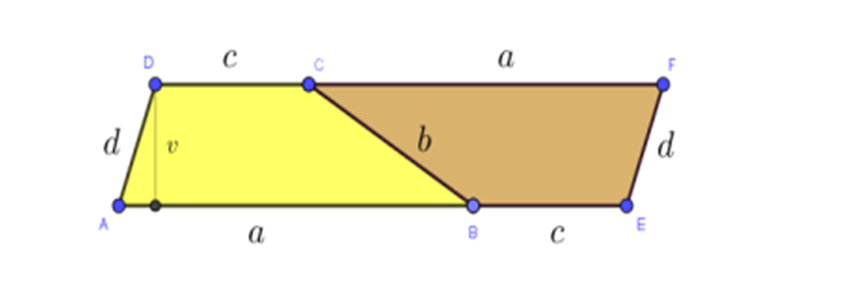 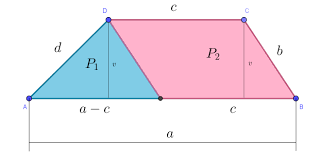 c
D
C
v
b
b
d
S
d
a
A
B
Jednakokračni trapez
Kutovi jednakokračnog trapeza uz istu osnovicu  jednakih su kutnih mjera.
Dijagonale jednakokračnog trapeza su jednakih duljina.
Oko jednakokračnog trapeza može se opisati kružnica. 
Simetrale oba kraka i simetrala osnovica sijeku se u jednoj točki.
β
β
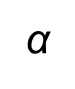 α
Tetivni četverokut
Četverokut kojemu se može opisati kružnica naziva se  tetivni četverokut.
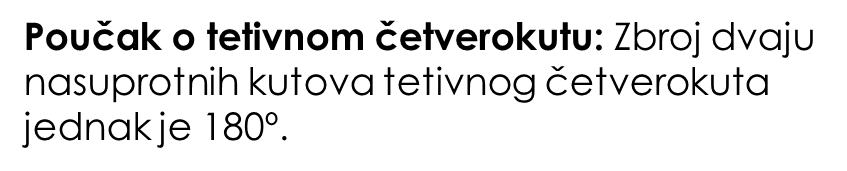 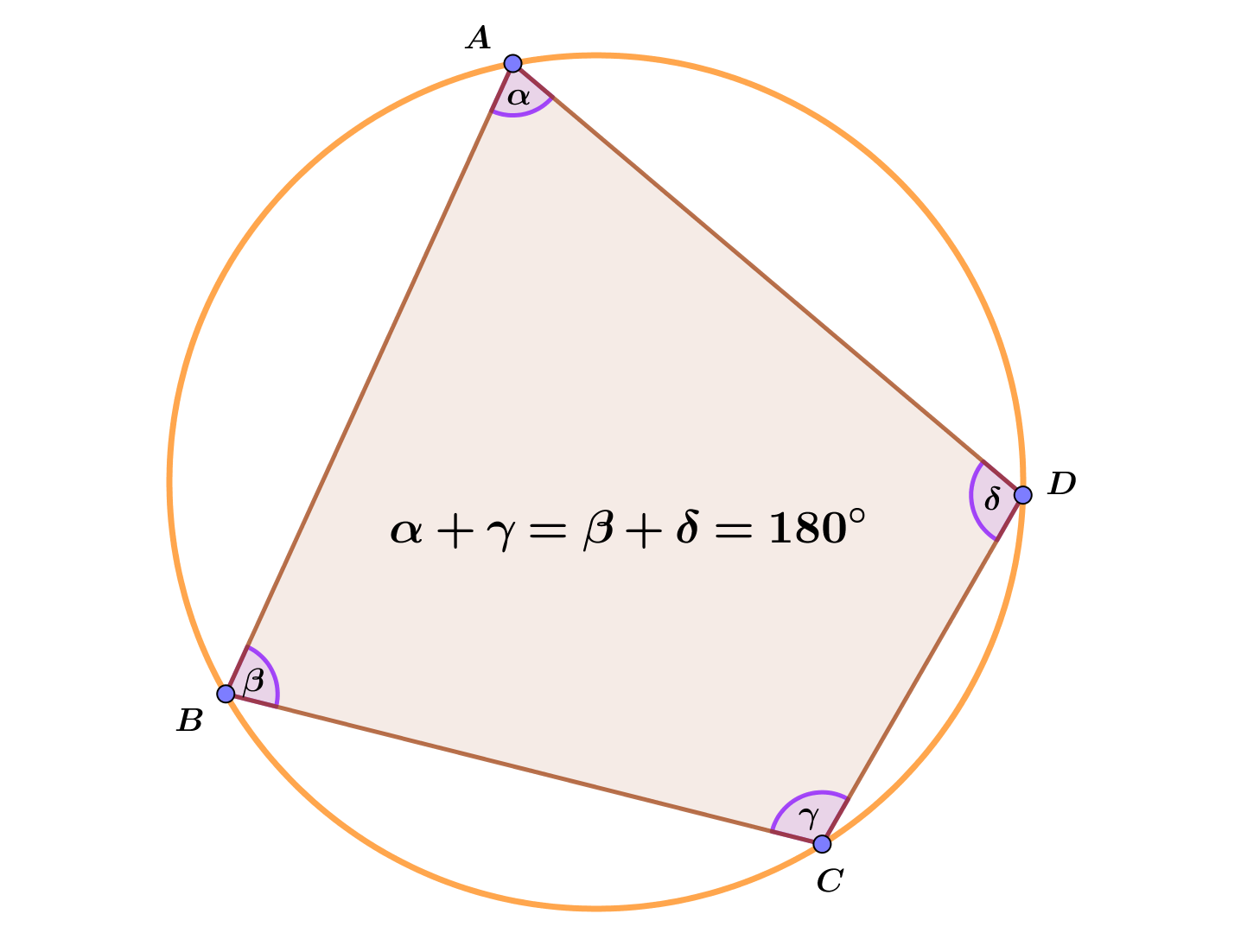 Primjeri:

-kvadrat
-pravokutnik
-jednakokračni trapez
Zadatak 7. Dokaži da je zbroj dvaju nasuprotnih kutova u tetivnom četverokutu jednak 180º.
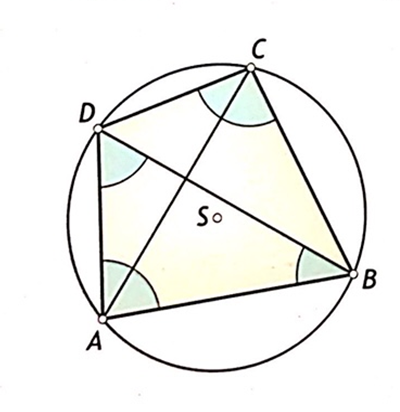 Tangencijalni četverokut
Četverokut kojemu se može upisati kružnica naziva se  tangencijalni  četverokut.
Poučak o tangencijalnom četverokutu: 
Naka su a, b, c i d redom stranice tangencijalnog četverokuta onda vrijedi a+c=b+d .
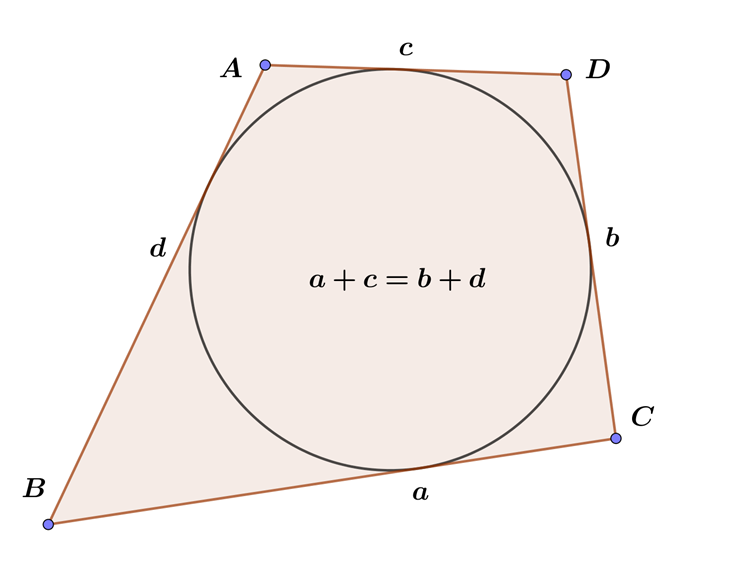 Primjeri:

-kvadrat
-romb
-deltoid
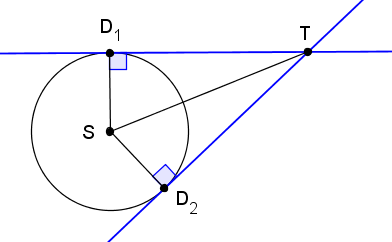 Primjenimo li prethodnu činjenicu na tangencijalni četverokut imat ćemo :

    |AB|+ |CD|=(x+y) +(v+u) = (x+v) +(y+u) =    |AD|+ |BC|
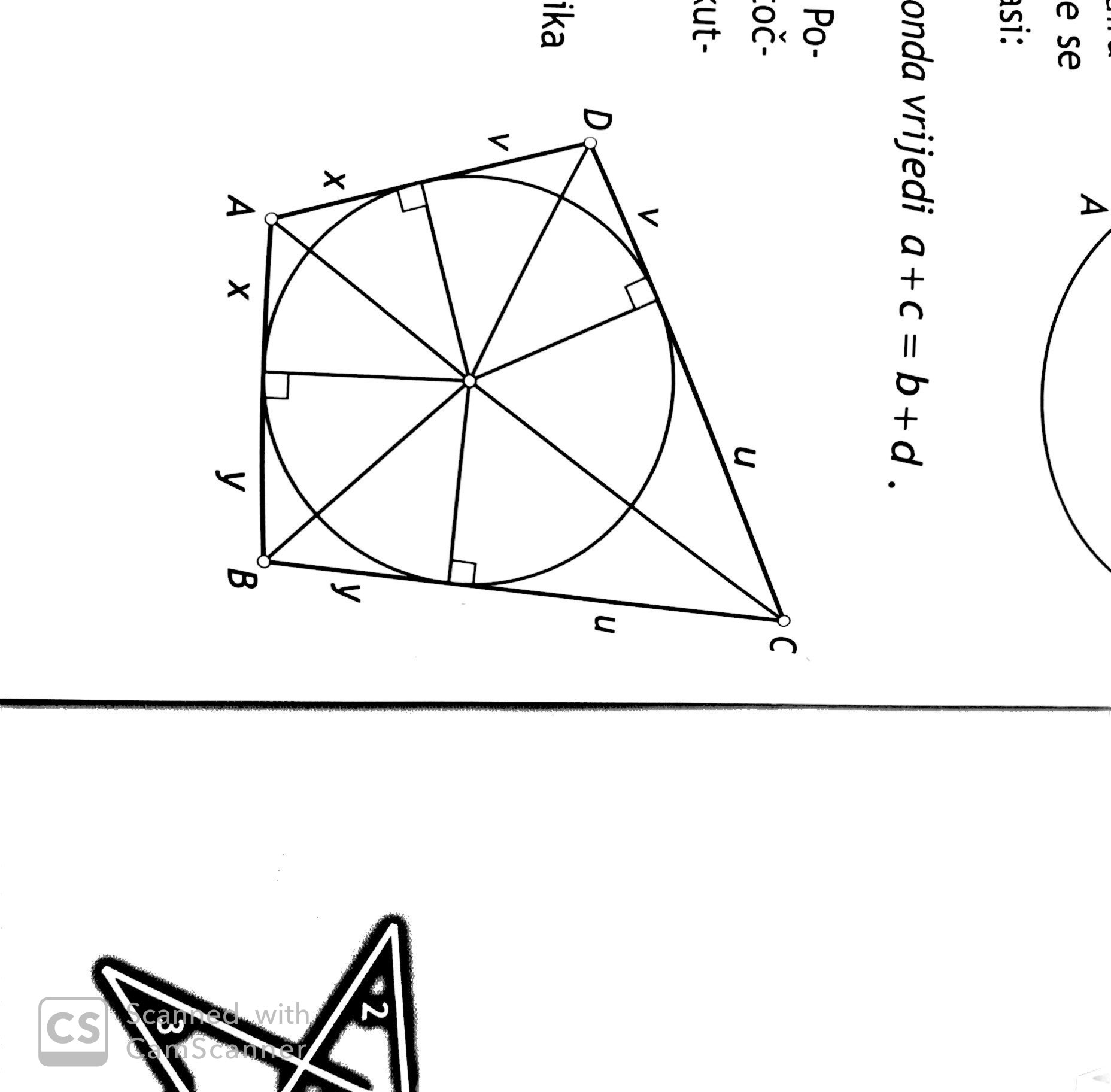 Zadatci s natjecanja
Zadatak 9. ( Općinsko 2003.)  Opseg romba je 52 cm, a opseg jednog od trokuta koji nastaje povlačenjem dijagonala je 30 cm. Izračunaj površinu romba.
Rješenje:
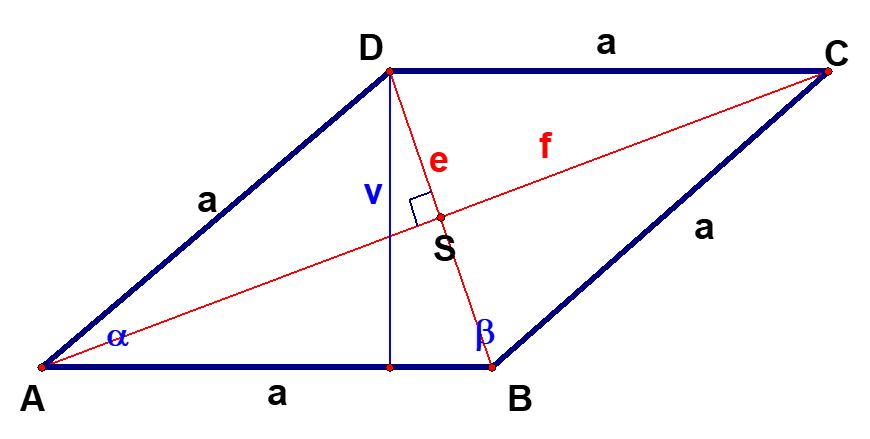 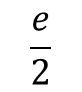 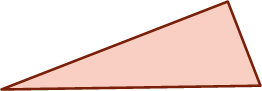 a
Zadatak 10. (Školsko 2014.)  Pravokutniku je opisana kružnica. Duljine susjednih stranica pravokutnika odnose se kao 4 : 3. Površina pravokutnika iznosi 108 cm2 . Izračunaj površinu neosjenčanog dijela kruga.
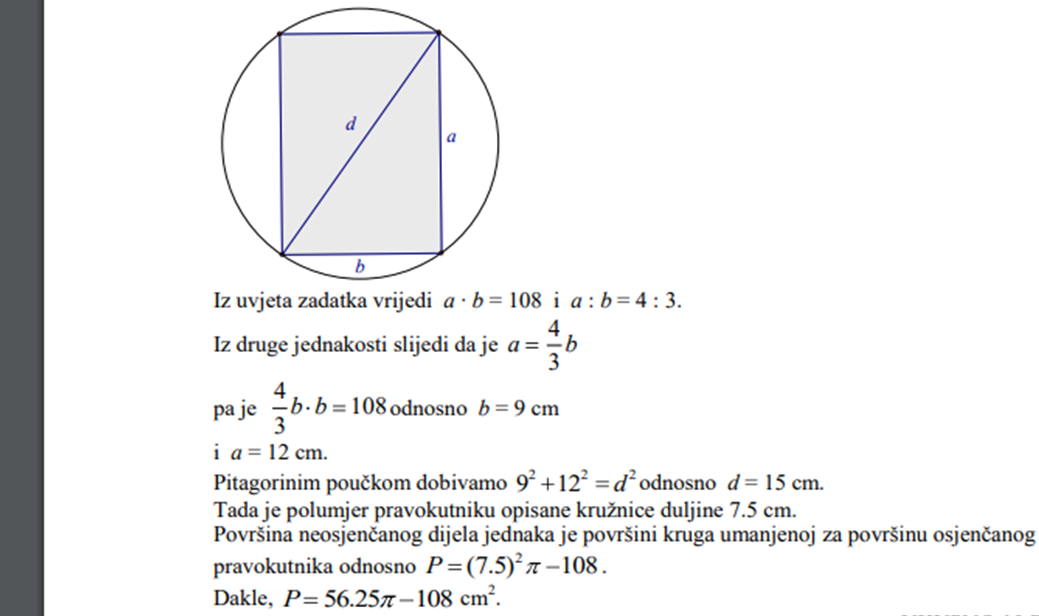 Zadatak 11.(Županijsko 2013.)Dva vrha kvadrata leže na kružnici polumjera r, a druga dva vrha leže na tangenti te kružnice. Odredi duljinu stranice kvadrata.
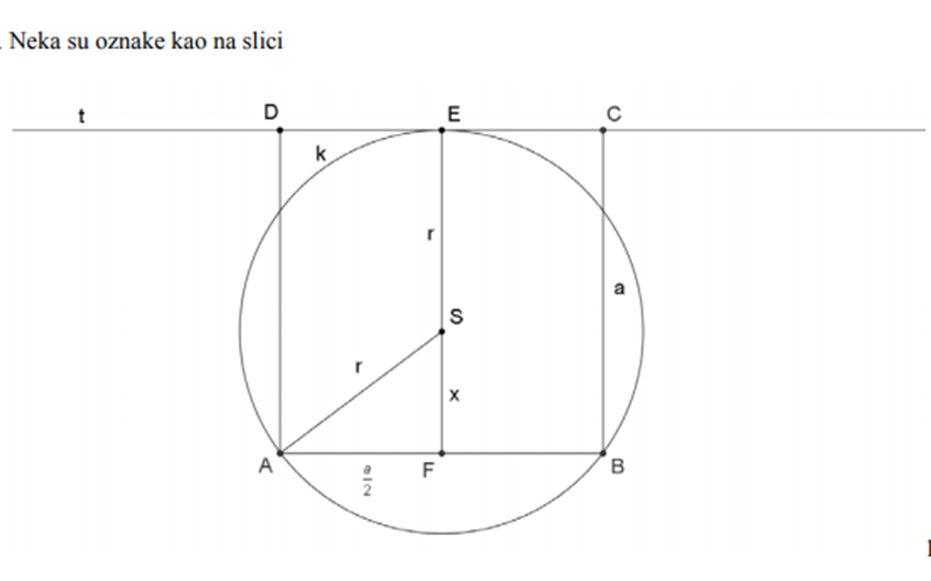 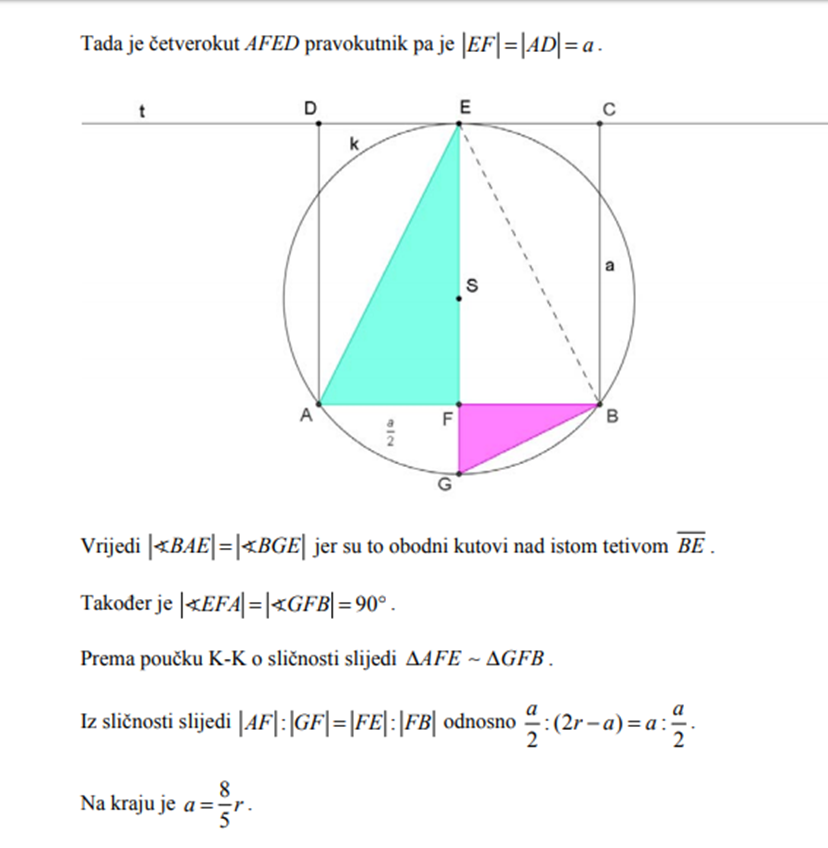 E
C
D
F
a
a
A
B
Duljine odgovarajućih stranica trokuta ∆ABF i ∆BEC su proporcionalne, tj. vrijedi |BF|: |EC|= |AF|:| BC| 
 Uvrštavanjem poznatih podataka nalazimo 3: |EC|= 4:5.
Onda slijedi |EC| = 15 : 4 = 3.75 cm.
4cm
3cm
c
D
C
b
b
S
a
a
a
A
B
Zadatak 13. (Županijsko 2010.)Dijagonale jednakokračnog trapeza ABCD su međusobno okomite i sijeku se u točki S. Odredi duljinu dijagonale trapeza ako je |CS|: |SA| = 7: 17, a opseg trapeza 50√2 mm.
Budući da je opseg trapeza 𝑂 = 50√2, onda je 17𝑥√2 + 2 ∙ 13𝑥√2 + 7𝑥√2 = 50√2 odnosno 𝑥 = 1.
 Dalje je |AC| = |BD| = 17𝑥 + 7𝑥 = 24𝑥 = 24.
 Dijagonale trapeza su duljine 24 mm.
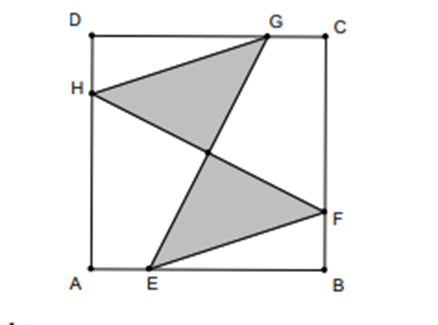 Zadatak 14.(županijsko 2016.)Kvadrat ABCD ima površinu 80 cm² . Točke E, F, G i H nalaze se na stranicama kvadrata i vrijedi |AE|=| BF|=|CG|=|DH| .Ako je |BE|=3∙|EA|, kolika je površina zatamnjenog dijela?
Rješenje:
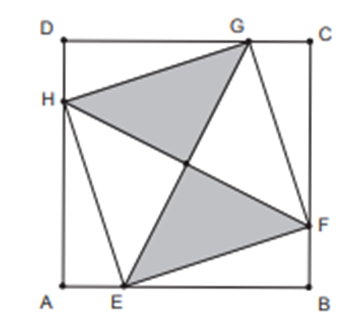 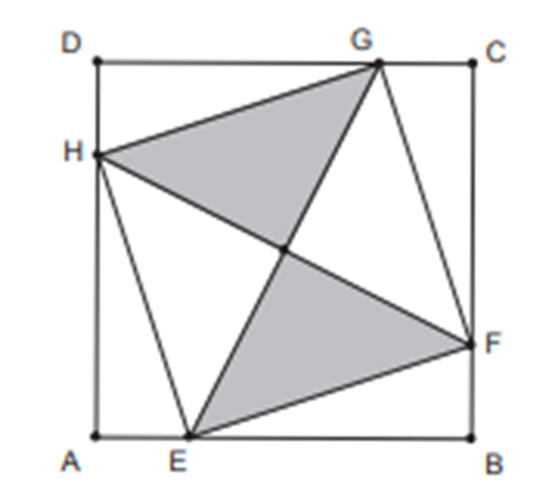 Dokaz:
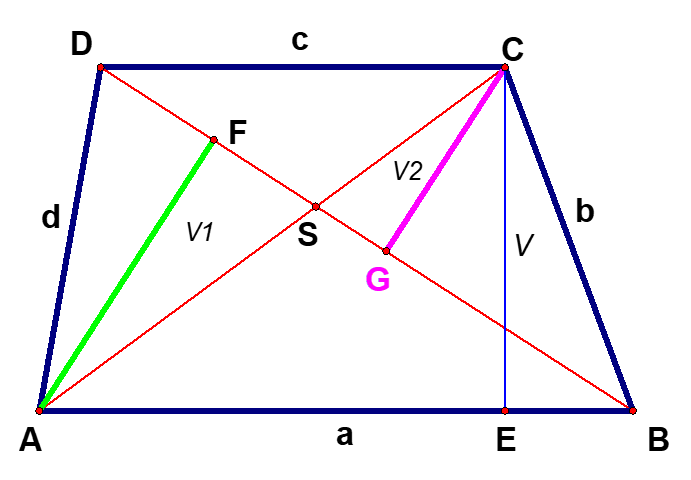 c
D
C
F
V2
b
d
S
V1
V
G
a
A
E
B